„Latviešu valodas apguve, lai sekmētu trešo valstu pilsoņu
iekļaušanos  darba tirgū
2”
(Nr.
)
PMIF/8/2019/3/01
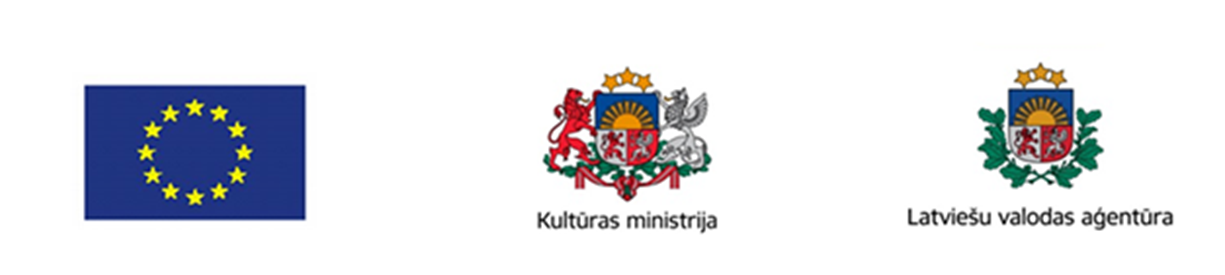 9. nodarbība
Nedēļa
Nodarbību sagatavojusi Maija Berķe
LVA, 2020
Nodarbības tēma
Nedēļas dienas un darbi
Kura nedēļas diena?
	Nedēļas dienas
	Laika apstākļa vārdi
Ko es daru katru dienu? 
	Darbības vārdi, kas saistīti ar ikdienu
Kura diena?
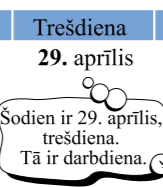 Šodien ir kura diena?
Šodien ir kurš datums?
darbs + diena = darbdiena
brīvs + diena = brīvdiena
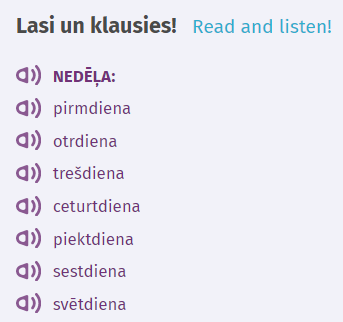 Sk. arī https://elaipa.lv/materials/A1/1751DFAB-4318-6EF9-5424-2DD358724FB7
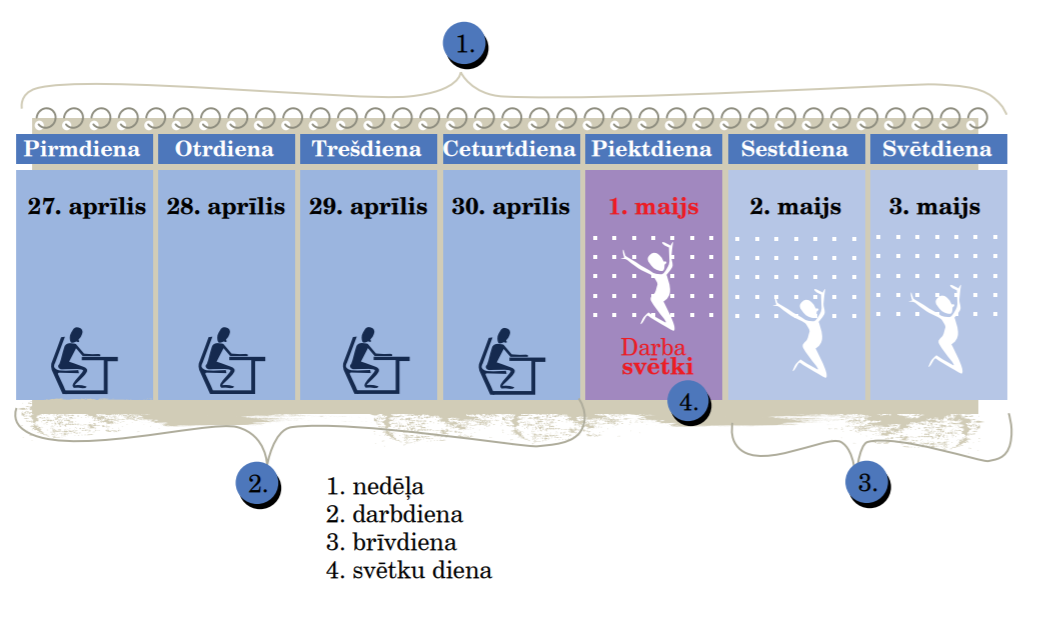 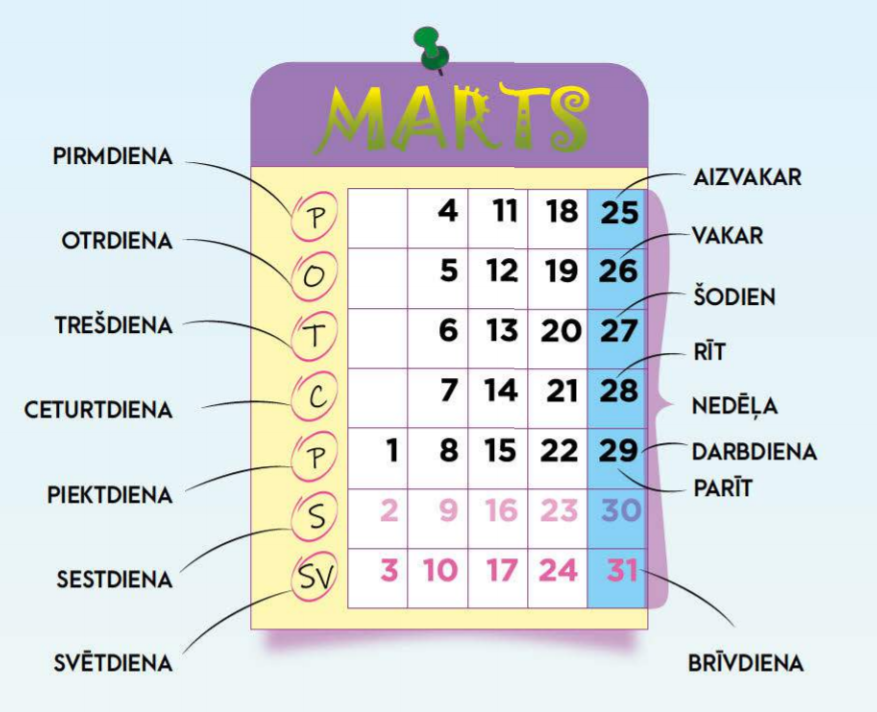 Nosauc visas nedēļas dienas! 
	Nosauc, kura ir pirmā nedēļas diena un kura 				ir septītā nedēļas diena! 
	Pasaki, cik brīvdienu ir nedēļā!

Šodien ir svētdiena. 
Rīt būs ________________________. 
Vakar bija ______________________________ . Aizvakar bija _____________________  .
Ko darīt?
Sk. arī https://elaipa.lv/materials/A1/4354FB72-0518-68BB-A666-4C351B382E0A
Darbības vārda darīt locīšana tagadnē, pagātnē, nākotnē 
Declension of Verbs darīt ‘to do’
in the Present, Past and Future Tense
Jautā!
Ko viņš šodien dara? Šodien viņš apmeklē muzeju. 
Ko viņš vakar _______ ? Vakar viņš mazgāja veļu. 
Kur tu parīt __________? Parīt es būšu mājās. 
Kur tu rīt_____________ ? Rīt es iešu uz kino. 
Kur viņa parīt _________ ? Parīt viņa ies uz tirgu.
Kur jūs tagad __________? Mēs ejam uz veikalu.
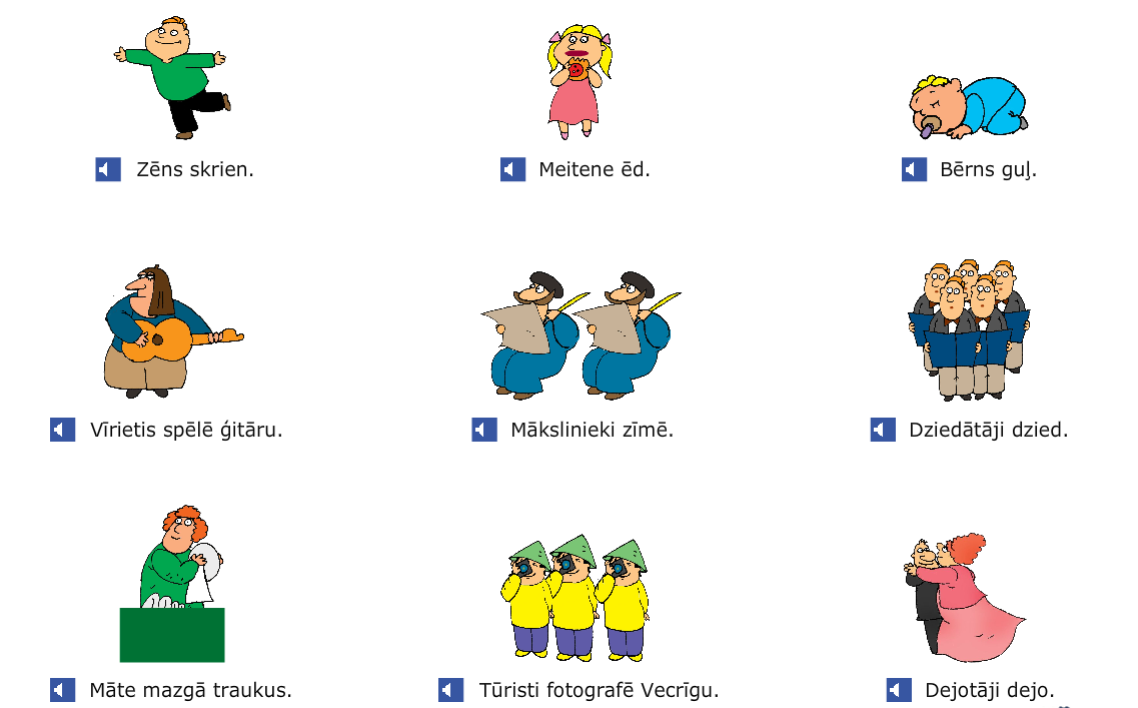 Sk. arī https://maciunmacies.valoda.lv/speles/eapmaciba2/06/RU_08.htm
Ieraksti vārdus atbilstošajās vietās!
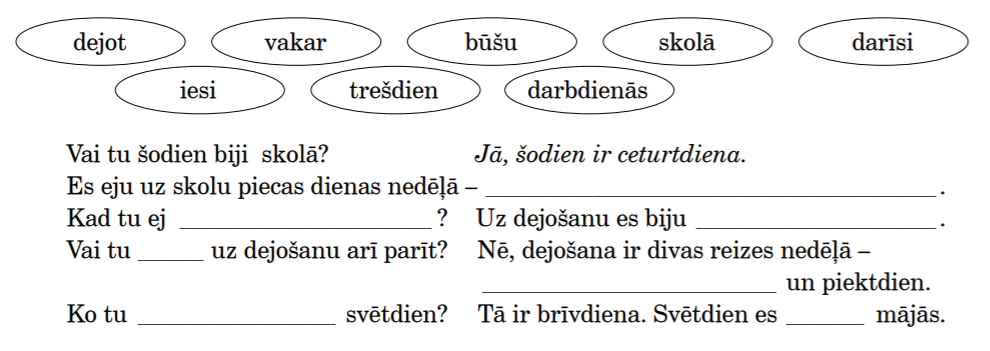 Ko dara Muris?
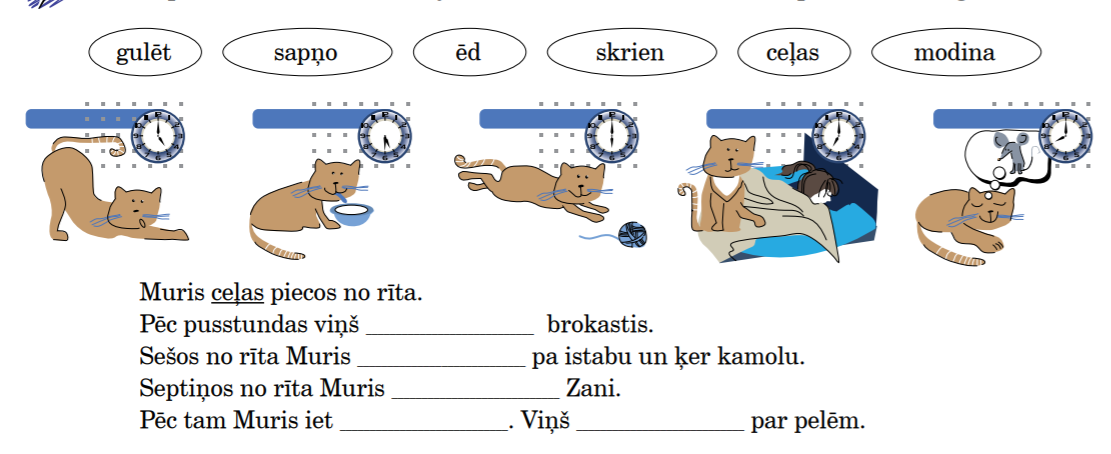 Pastāsti, ko Oskars darīs katrā nedēļas dienā!
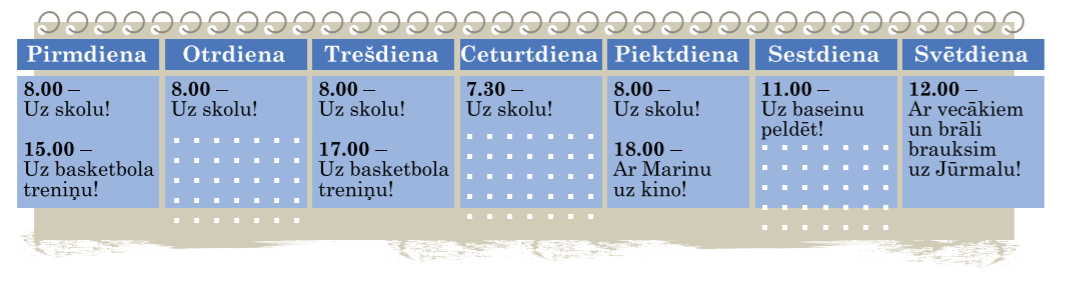 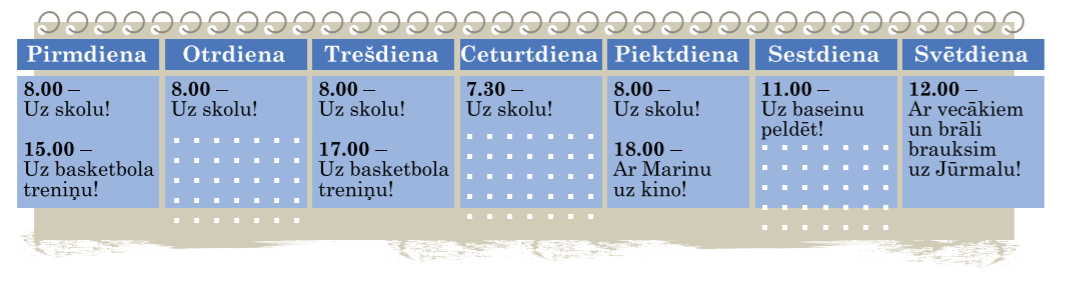 Šodien ir ceturtdiena. Ko Oskars dara šodien? 
Oskars pusastoņos no rīta iet uz skolu.
Kur Oskars bija vakar pēcpusdienā? Trešdien ____________________________ (cikos?) Oskars bija basketbola treniņā.
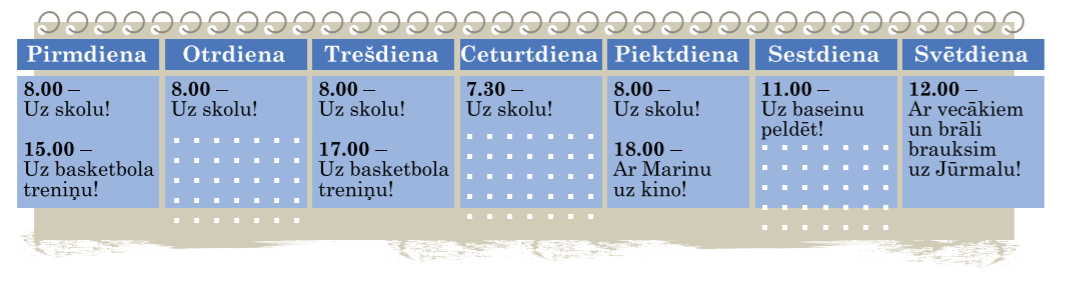 Uz kurieni Oskars ies parīt no rīta? Sestdien ____________________________ (cikos?) Oskars ies uz baseinu. 
Ko Oskars darīs svētdien? Oskars brauks uz Jūrmalu ____________________________ (cikos?).
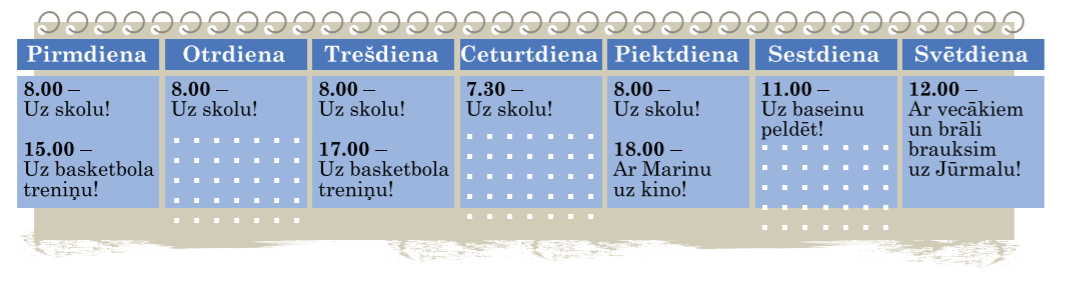 Kad Oskaram treniņš bija trijos pēcpusdienā? Tas bija ____________________________ (kurā dienā?). 
Ko Oskars darīs rīt vakarā? ____________________________ (kurā dienā?) vakarā Oskars ar draudzeni ies uz kino.
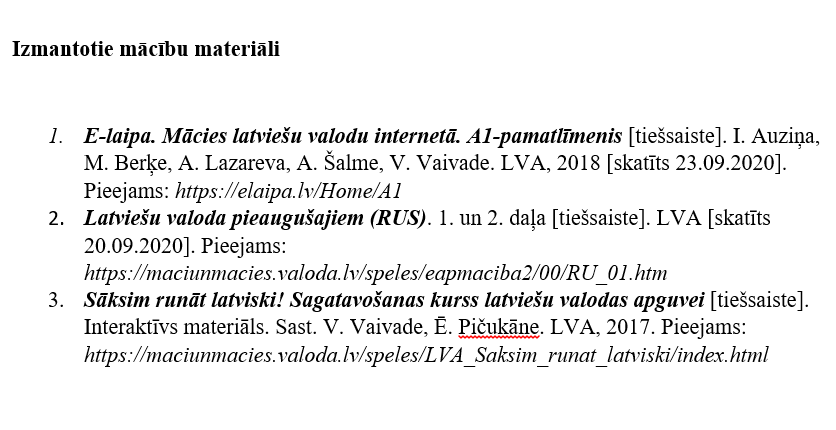 Projekta mērķis: nodrošināt mūsdienīgu un daudzveidīgu latviešu valodas un integrācijas jautājumu apguvi trešo valstu pilsoņiem (un citām personām, kuras likumīgi uzturas Latvijas teritorijā) turpmākas izglītības ieguves, ikdienas saskarsmes un darba tirgus vajadzībām.
Projekts „Latviešu valodas apguve, lai sekmētu trešo valstu pilsoņu iekļaušanos darba tirgū 2” (Nr. PMIF/8/2019/3/01)